Briefing to Energy Facility Contractors Group: 
NNSA Peer Review Process

Nicole Nelson-Jean
Savannah River Field Office Manager
NNSA Governance Executive Steering Committee Co-Chair

May 8, 2019
1
Topics for Discussion
Background
      NNSA Site Governance Model 
      Governance Executive Steering Committee
      Peer Review Purpose and Objectives
      Peer Review Process
      Sample Peer Review Agenda
      Peer Review Outcomes
	Peer Review Evolution
      Peer Review Next Steps
5/7/2019
2
Background
The Department of Energy’s (DOE) Oversight Order, DOE Order 226.1B, Implementation of DOE Oversight Policy, requires the establishment of an oversight program that evaluates management systems, including site assurance systems, for effectiveness of performance

National Nuclear Security Administration (NNSA) issued Supplemental Directive (SD) 226.1B, NNSA Site Governance, in 2016 that prescribes NNSA’s Site Governance Model

SD 226.1B requires that NNSA federal oversight and contractor assurance systems undergo peer review to evaluate implementation of NNSA’s Site Governance Model
5/7/2019
3
NNSA Site Governance Model
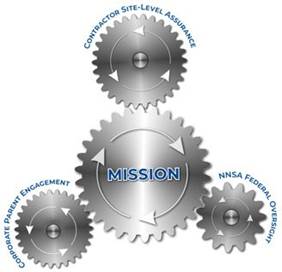 NNSA Site Governance Model has three overlapping systems
Federal oversight
M&O corporate parent(s) oversight
Management and Operating (M&O) partner assurance
The depth of federal oversight depends on the strength of the M&O’s management systems and the risks of poor performance

The involvement of parent(s) depends on site issues and resolutions
NNSA Site Governance Model
5/7/2019
4
Governance Executive Steering Committee
GESC created December 2016
Responsibilities and functions
Review implementation of NNSA Site Governance Model through peer reviews
Implement governance improvement initiatives
Create and maintain NNSA’s Governance Continuous Improvement Strategy
Promote NNSA’s mission, values, and institutional culture
Updated Charter signed by NA-1 February 2019
Changes from Former Charter
Updated responsibilities and functions, including creation of Governance Continuous Improvement Strategy
One Chair expanded to four Co-Chairs: two Federal and two M&O or corporate parent
Limited and rotating membership
Membership at SES level
In the past: dash-1s, dash-2s, mid-level management, subject matter experts
Now: all SES (with exceptions for acting positions) or M&O and parent equivalent-level positions, enterprise leadership
5
5/7/2019
Peer Review Purpose and Objectives
Peer review purpose includes identifying and sharing best practices and recommendations to enable continuous governance system improvement and ensuring that NNSA’s Site Governance System is effective in producing the right oversight data to the Management and Operations (M&O) partner, the parent company or companies, and the federal government for effective governance that ensures successful mission integration and execution 

Peer review objectives include reviewing the site’s governance system for the following attributes: 

Accurate awareness of mission performance
Ability to detect trends in a timely manner to intervene
Appropriate continuous improvement and corrective action processes
An environment that stimulates cooperation and is not adversarial
5/7/2019
6
Peer Review Process
GESC and site leadership select peer review team members 
and observers, including a lead for both
Create Team
Train and Prepare
GESC trains peer review team members and observers
Discussion and collaboration between site leadership and GESC
Prepare peer review agenda, preparation materials, and logistics
All peer review team members and observers on site for peer review
Peer review consists of leadership discussions and briefings, employee discussions, and tours
Conduct Peer Review
Brief and Report
Peer review team briefs field office, M&O, and parent company(ies) leadership
Peer review team writes report documenting best practices,  observations, and recommendations for field office manager and site leader
Make Adjustments
Revise Peer Review Guide, as necessary
Adjust guidance to field offices and sites, as necessary
7
Sample Peer Review 
Agenda
Day One
Peer Review Team Introduction and Refresher
Site Overview and Mission Briefing
Lease Overview Briefing		
Site Tour 			
Governance Overview Briefing	 
Parent Company Assurance Role Overview
Management Assurance System Overview
Core Mission Planning Briefing	
Quality Management System Overview
Peer Review Team Working Session
Day Two
Field Office Weekly Meeting	
Site Issues Briefing	
Observe Operations		
Mid-level Managers Oversight Discussion
Weapons Quality Management System Mtg.
Observe Issues Management and Analysis Meeting 
Observe Enterprise Risk Management Meeting
Working-level Staff Oversight Discussion
Special Topic Briefing		
Security Best Practice Sharing 	
Peer Review Team Working Session
Day Three
Observe Tier 1 Meeting
Observe Tier 2 Meeting 	
Observe Tier 3 Meeting
Observe Tier 5 Meeting 	
Human Resources Briefing	
Observe Tier 6/7 Meeting 	
Peer Review Team Working Session
Day Four
Out Brief to Field Office/M&O/Corporate Parent(s)
Out Brief to NNSA Chief of Staff and Associate Principal Deputy Administrator
8
Peer Review Outcomes
Improved oversight processes
Better communication among governance entities
Increased collaboration across sites and among leaders
Highlighted areas for potential need
Drawn forth enterprise-wide best practices and recommendations
5/7/2019
9
Peer Review Evolution
Peer review team members should be at the right level 
In the past: subject-matter experts, oversight professionals, minimal leadership
Now: laboratory deputy directors, plant and site managers, field office managers, associate administrators, dash-1s, dash-2s
Review objectives with peer review team on first day of peer review
Team member and observer roles during peer review must be made clear
Provide timely and sufficient preparation materials 
Peer review team should have the ability to adjust the schedule and briefings as necessary during the peer review
Discussion with working level employees is essential
Time for peer review team discussion should be included throughout and at the end of each day
Have a facilitator to manage schedule and timing during peer review in collaboration with peer review team lead
5/7/2019
10
Peer Review Next Steps
Scheduled 
Los Alamos National Laboratory and Field Office, September 2019
Savannah River Site and Field Office, Winter 2019

Completed
Kansas City National Security Campus and Field Office, March, 2019
Sandia National Laboratories and Field Office, October, 2018
Y-12, Pantex, and Nuclear Production Office Field Office, April, 2018
Lawrence Livermore National Laboratory and Field Office, November, 2017
Nevada National Security Site and Field Office, July 2017
5/7/2019
11